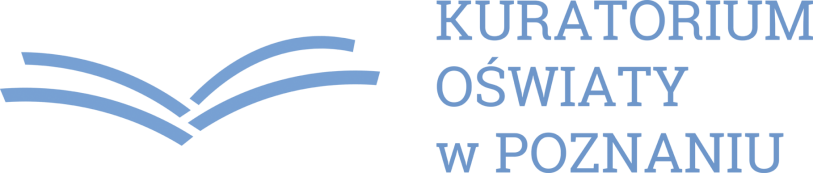 SPOTKANIE
WIELKOPOLSKIEGO KURATORA OŚWIATY 
Z DYREKTORAMI
PRZEDSZKOLI
Poznań, 11 września 2019 r.
[Speaker Notes: Bez tabeli]
PROJEKT PLANU NADZORU PEDAGOGICZNEGO NAD SZKOŁAMI I PLACÓWKAMI WOJEWÓDZTWA WIELKOPOLSKIEGO W ROKU SZKOLNYM 2019/2020
W zakresie kontroli planowych:
W zakresie ewaluacji:
W zakresie ewaluacji:
W zakresie ewaluacji:
W ZAKRESIE MONITOROWANIA
W ZAKRESIE MONITOROWANIA
WYNIKI I WNIOSKI Z NADZORU PEDAGOGICZNEGO NAD SZKOŁAMI, PRZEDSZKOLAMI 
I PLACÓWKAMI WOJEWÓDZTWA WIELKOPOLSKIEGO W ROKU SZKOLNYM 2018/2019
na podstawie prowadzonych form nadzoru:
kontroli
ewaluacji
monitorowania
wspomagania
WYNIKI I WNIOSKI Z KONTROLI PLANOWYCH
Wydział Nadzoru Pedagogicznego (miasto Poznań oraz powiaty: gnieźnieński, międzychodzki, obornicki, poznański, szamotulski, średzki, śremski, wrzesiński)
Łącznie w szkołach i placówkach przeprowadzono 251 (WNP 112) kontroli;zakończone zaleceniami – 101 (WNP 40)

Wskaźnik kontroli w WNP zakończonych zaleceniami jest niższy niż w województwie.
WYNIKI I WNIOSKI Z KONTROLI PLANOWYCH
TEMAT KONTROLI 
Ocena prawidłowości zapewnienia dzieciom i młodzieży pomocy psychologiczno-pedagogicznej.
W zdecydowanej większości kontrolowanych szkół i przedszkoli dzieci były objęte pomocą psychologiczno-pedagogiczną na podstawie rozpoznanych potrzeb i możliwości psychofizycznych oraz czynników środowiskowych.
Pomoc psychologiczno-pedagogiczna była udzielana zwykle z inicjatywy nauczycieli, rodziców i poradni psychologiczno-pedagogicznych, a najczęstszymi formami udzielanej pomocy w szkołach były zajęcia dydaktyczno-wyrównawcze i korekcyjno-kompensacyjne, a w przedszkolach zajęcia logopedyczne.
WYNIKI I WNIOSKI Z KONTROLI PLANOWYCH
Pomoc psychologiczno-pedagogiczna była organizowana i udzielana głównie we współpracy z rodzicami, jednakże dyrektor szkoły lub przedszkola nie zawsze uzgadniał z nimi warunki współpracy. 
Szkoły i przedszkola udzielając pomocy psychologiczno-pedagogicznej nie zawsze dokonywały oceny efektywności udzielanej pomocy i formułowały wnioski dotyczące dalszych działań mających na celu poprawę funkcjonowania dziecka, nie zawsze dokumentowały w dziennikach realizację zajęć i nie zawsze liczba uczestników poszczególnych form pomocy była zgodna z prawem. 
Arkusze organizacji kontrolowanych szkół i przedszkoli nie zawsze określały ogólną liczbę godzin pracy finansowanych ze środków przydzielonych przez organ prowadzący szkołę, w tym liczbę godzin zajęć z zakresu pomocy psychologiczno-pedagogicznej, realizowanych w szczególności przez pedagoga, psychologa, logopedę i innych nauczycieli.
WYNIKI I WNIOSKI Z KONTROLIDORAŹNYCH
Łącznie w szkołach, przedszkolach i placówkach przeprowadzono 
395 kontroli doraźnych
WNP 166 – o 34 mniej niż w roku ubiegłym; część wniesionych problemów rozwiązano podejmując działania wspierające szkołę/przedszkole. 
W przedszkolach przeprowadzono 18 kontroli doraźnych.
WYNIKI I WNIOSKI Z NADZORU PEDAGOGICZNEGO
Najczęściej w WNP kontrolę doraźną podejmowano na wniosek:
rodziców – 74 (często z udziałem Rzecznika Praw Dziecka)
Rzecznika Praw Dziecka - 11
Ministerstwa Edukacji Narodowej - 8

Na zlecenie komórki rozpatrującej skargi  (IOiS) - 28
WYNIKI I WNIOSKI Z KONTROLI DORAŹNYCH
Szkoły i przedszkola udzielając pomocy psychologiczno-pedagogicznej nie zawsze:
dokonywały oceny efektywności udzielanej pomocy i formułowały wnioski dotyczące dalszych działań  mających na celu poprawę funkcjonowania ucznia;
dokumentowały w dziennikach realizację zajęć;
liczba uczestników poszczególnych form pomocy była zgodna z prawem.
WYNIKI I WNIOSKI Z EWALUACJI
Łącznie w szkołach i placówkach przeprowadzono 53 (WNP 19) ewaluacje zewnętrzne w zakresie wymagań wskazanych przez MEN, w różnych typach szkół (reprezentatywna próba poddana badaniu) i placówek.
W roku szkolnym 2018/19 nie przeprowadzano ewaluacji w przedszkolach. 
Wymagania dla szkół
Uczniowie nabywają wiadomości i umiejętności określone w podstawie programowej;
Uczniowie są aktywni;
Szkoła lub placówka współpracuje ze środowiskiem lokalnym na rzecz wzajemnego rozwoju.
WYNIKI I WNIOSKI Z EWALUACJI
Wymaganie: 
Uczniowie nabywają wiadomości i umiejętności określone w podstawie programowej 

Podstawa programowa realizowana jest z wykorzystaniem warunków i sposobów jej realizacji.
Nauczyciele podczas zajęć edukacyjnych w niewielkim stopniu rozwijają umiejętności: pracy zespołowej, rozwiązywania problemów, rozumowania naukowego, prowadzenia doświadczeń, eksperymentów, obserwacji przyrodniczych, wnioskowania, argumentowania, stosowania narzędzi informatyki oraz matematyki w życiu codziennym oraz komunikowania się w języku obcym.
WYNIKI I WNIOSKI Z EWALUACJI
Wymaganie: 
Uczniowie są aktywni
Nauczyciele podczas zajęć lekcyjnych nie zawsze stwarzają uczniom sytuacje, które sprzyjają ich aktywności, współpracy i zaangażowaniu. 
Uczniowie współpracują ze sobą w inicjowaniu i realizowaniu przedsięwzięć prospołecznych, zwłaszcza charytatywnych.
OBSZARY WYMAGAJĄCE JAKOŚCIOWEJ ZMIANY
1. Bezpieczeństwo dzieci w przedszkolu (godność dziecka, prawo do szacunku, zapewnienie opieki)
wsparcie dla dzieci nieradzących sobie z emocjami
brak opieki nad dziećmi (samowolne opuszczenie przedszkola przez dziecko) lub jej sprawowanie przez osobę nieupoważnioną
znajomość zasad bezpiecznego użytkowania urządzeń na placach zabaw przez dzieci; bezpieczne urządzenia
braki w prowadzeniu dokumentacji wyjść i wycieczek
przekraczanie liczby dzieci w oddziale (przedszkola niepubliczne)
naruszanie praw dzieci przez nauczycieli, niezapewnianie dzieciom prawa do godnego traktowania 

Liczba spraw w tym zakresie kierowana do WNP - tendencja wzrostowa (76 kontroli doraźnych; w roku ubiegłym 58).
OBSZARY WYMAGAJĄCE JAKOŚCIOWEJ ZMIANY
Pomoc psychologiczno-pedagogiczna (kontrole planowe 86, w przedszkolach 35; doraźne 36, w przedszkolach 3)
współpraca z rodzicami dzieci (wymagana prawem) na etapie planowania, udzielania i wprowadzania ewentualnych zmian
ocena efektywności działań, wprowadzenia ewentualnej modyfikacji
przydzielanie zajęć specjalistycznych nauczycielom niezgodnie z wymaganymi kwalifikacjami
OBSZARY WYMAGAJĄCE JAKOŚCIOWEJ ZMIANY
3. Kształcenie dzieci z niepełnosprawnościami według Indywidualnego Programu Edukacyjno-Terapeutycznego w przedszkolach ogólnodostępnych (edukacja włączająca) – często przepisy prawa stosowane są wybiórczo
współpraca z rodzicami
ustala się program bez udziału rodziców
nie określa się zakresu współpracy nauczycieli i specjalistów z rodzicami
brak oceny efektywności programu, ewentualnej modyfikacji,
możliwość odwołania się w tym zakresie do doświadczeń przedszkoli i szkół specjalnych

Planowana kontrola w roku szkolnym 2019/2020
OBSZARY WYMAGAJĄCE JAKOŚCIOWEJ ZMIANY
4. Relacje przedszkole – rodzice; zmiana oczekiwań rodziców
nieinformowanie rodziców o zmianie oddziału w trakcie edukacji przedszkolnej (w wyniku zmian organizacyjnych w przedszkolu)
rodzice skonfliktowani, walczący o dziecko – przedszkole nie jest stroną w konflikcie
brak poczucia wpływu i sprawstwa rodziców w odniesieniu do procesu edukacyjnego i wychowawczego
OBSZARY WYMAGAJĄCE JAKOŚCIOWEJ ZMIANY
5. Spójność działań nauczycieli poszczególnych szkół i placówek
przestrzeganie prawa przez wszystkich nauczycieli; lojalność i respektowanie przyjętych w szkole zasad
znajomości kompetencji rady pedagogicznej oraz zakresu zadań i odpowiedzialności dyrektora szkoły
przydatne szczególnie w sytuacji kryzysowej
Ważniejsze konferencjerok szkolny 2018/2019
Wielkopolski Kongres Zawodowy - 27 marca 2019 r., Centrum Badań i Rozwoju Nowoczesnych Technologii                                           w Grzymysławicach k. Wrześni.
4 konferencje metodyczne dla nauczycieli szkół ponadpodstawowych z zakresu matematyki, chemii                                    (4 czerwca 2019 r.) oraz języka polskiego i fizyki (12 czerwca 2019 r.).
„Partnerzy w kształceniu zawodowym z wykorzystaniem nowej podstawy programowej” konferencja we Wronkach 
„Wdrożenie nowej podstawy programowej kształcenia ogólnego w szkole ponadpodstawowej” – konferencja dla dyrektorów oraz cykl konferencji i warsztatów dla nauczycieli